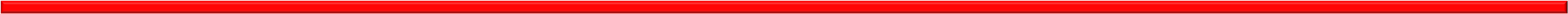 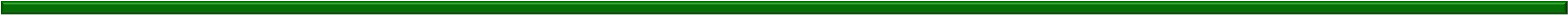 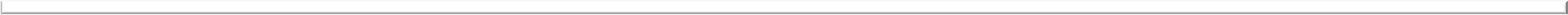 VI FEIRA DE CIÊNCIAS –CAMPUS CONFRESA
A CONSTRUÇÃO DE SABERES CIENTÍFICOS NAS ESCOLAS DE EDUCAÇÃO BÁSICA
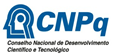 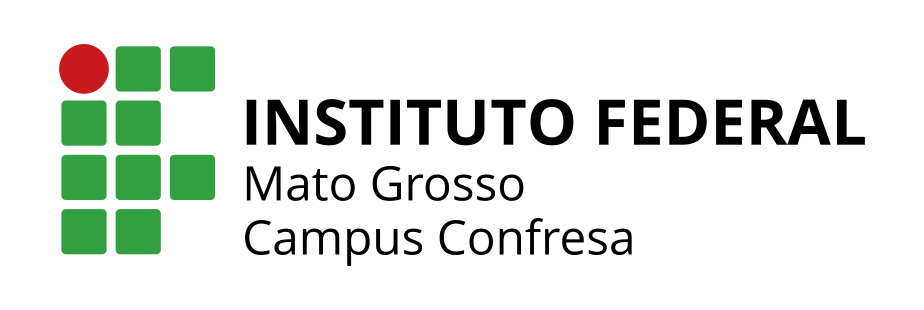 TÍTULO DO TRABALHO
Nome completo autor(a) – Instituição (e-mail entre parênteses); Nome completo autor(a) – Instituição (e-mail entre parênteses); Nome completo autor(a) – Instituição (e-mail entre parênteses); Nome completo autor(a) – Instituição (e-mail entre parênteses); Nome completo autor(a) – Instituição (e-mail entre parênteses).